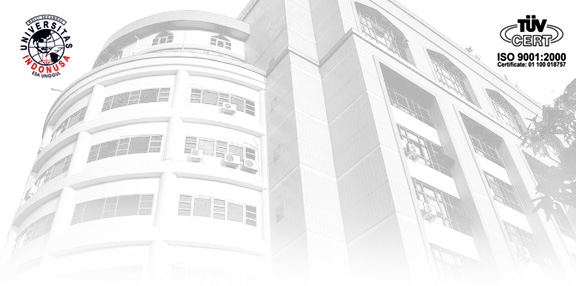 UNIVERSITAS INDONUSA ESA UNGGUL
FAKULTAS TEKNIK
JURUSAN PERENCANAAN WILAYAH DAN KOTA
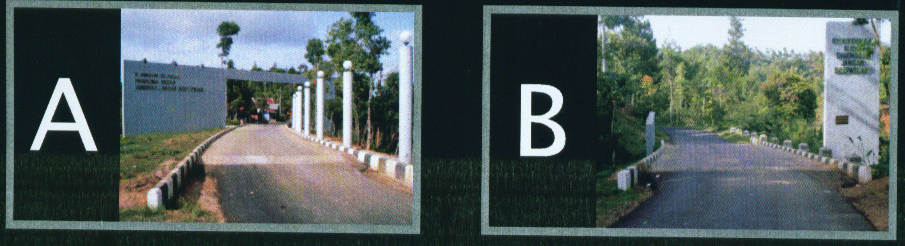 KULIAH -13
REVITALISASI DAN  PERAN SERTA  MASYARAKAT
PENGANTAR
Peranserta masyarakat bukan sekedar “keikut-ikutan serta” atau untuk mendukung aspek formalitas yang  memerlukan adanya kata partisipasi masyarakat semata. 
Peranserta yang didukung pemahaman yang mendalam tentang persoalan revitalisasi dan konservasi.
Pemahaman yang dimulai dari pengetahuan aspek kesejarahan yang terkandung di kawasan, atau nilai   berharga yang dimiliki hingga apa yang perlu mereka lakukan saat ini dan nanti. 
Mekanisme untuk melibatkan mereka perlu dipersiapkan dengan jelas. Perlu dicatat di sini, masyarakat    yang terlibat bisa jadi tidak hanya yang berada di kawasan revitalisasi. Mereka yang memiliki hubungan  emosi atau kepedulian dengan tempat tersebut akan menuntut haknya sebagai orang yang perlu dilibatkan  pula.
KETERLIBATAN MASYARAKAT DALAM REVITALISAI
Mempertahankan budaya dalam sebuah kawasan dengan segala kearifannya yang akan direvetalisasi belum tentu dapat diterima dengan baik oleh masyarakat. Untuk itu ada beberapa hal yang perlu ditegaskan yang menurut Martokusumo (2000) adalah: 

pertama, hanya sebagian kelompok masyarakat yang bisa memahami gagasan konservasi yang sementara ini memang masih elitis, terutama sekali mereka yang pernah mengenyam pendidikan barat; 
kedua, adanya kecenderungan dari pihak institusi terkait untuk melihat tapak dan bangunan (topos) sebagai suatu barang komoditas; dan 
ketiga, kondisi bangunan dan lingkungan yang relatif mudah rusak mengingat faktor iklim dan kondisi geografis lingkungan.
Untuk itu, penggunaan teknologi informasi dalam mengelola keterlibatan banyak pihak (stakeholders) ini sanggat diperlukan. Termasuk mendukung semangat konservasi yang harus mampu mengelola perubahan, dokumentasi sumber daya budaya dari waktu ke waktu penting disebarluaskan untuk dipahami semua pihak.
Berkaitan proses learning by doing  melalui saling pembelajaran dalam desain revitalisasi kawasan upaya  untuk mengembalikan serta menghidupkan kembali vitalitas yang pernah ada pada kawasan kota yang  mengalami degradasi, melalui intervensi fisik dan nonfisik (rehabilitasi ekonomi, rekayasa sosial-budaya serta pengembangan institusional), maka perlu disimak tingkatan partisipasi masyarakat:
  
tingkat saling mengerti, penting untuk memahami fungsi dan sikap masing-masing guna mengembangkan  kerjasama; 
tingkat penasehatan/pemberian saran, berlangsung setelah saling mengerti; 
tingkat otoritas, menentukan keputusan pelaksanaan kegiatansetelah pertimbangan terhadap gagasan  yang timbul dari peserta partisipasi.
Untuk itu perlu diperhatikan ada beberapa hal di antaranya bahwa:
Pelaksanaan revitalisasi memerlukan adanya keterlibatan masyarakat yang bukan hanya sekedar ikut serta untuk mendukung aspek formalitas perlunya partisipasi masyarakat; 
Keterlibatan masyarakat ini terkait erat karena revitalisasi berarti adanya kegiatan baru dalam suatu kawasan, sehingga keterlibatan tersebut didukung oleh pemahaman yang mendalam tentang revitalisasi dan konservasi; 
Sosialisasi tentang pentingnya revitalisasi perlu diupayakan untuk mengubah dan menumbuhkan kemauan publik dan swasta untuk melakukan investasi pada pelestarian pusaka alam dan budaya dengan tujuan menjadikan kawasan yang terpelihara dan bahkan berkembang sepanjang masa.
Contoh kegitan revitalisasi
Sebagai contoh, Historic Massachusetts USA, yang bermitra dengan penduduk lokal dan berbagai organisasi untuk revitalisasi, menyeleksi sumber daya budaya untuk revitalisasi dan menetapkan tiga buah kriteria dasar: a. sumber daya tersebut harus menunjukkan hubungan yang penting antara pelestarian dan kebangaan masyarakat setempat; b. sumber daya tersebut harus potensial menjadi katalisator usaha revitalisasi dan pembangunan; dan c. sumber daya tersebut harus memiliki dukungan masyarakat dan politik.

Pada hal kalau ditelusuri, kawasan lama biasanya mempunyai banyak potensi antara lain (Widayati 2000:92): 
Kehidupan masyarakatnya masih tradisionil baik dari segi spiritualnya maupun kulturalnya; 
Masyarakat setempat biasanya mempunyai mata pencaharian berupa kerajinan tangan sesuai dengan daerahnya masing-masing; 
Mempunyai kesenian rakyat; 
Mempunyai lahan atau bangunan yang spesifik yang dapat dijadikan objek wisata; dan 
Mempunyai situs peninggalan masa lalu yang berkaitan dengan sejarah
Keuntungan Pemaduan Kegiatan Pelestarian dan Revitalisasi
Keuntungan budaya, diperoleh karena semakin memperkaya sumber sejarah, sehingga akan menambah rasa kedekatan (sense of attachment) pada sejarah atau kejadian penting di masa lalu.
Keuntungan ekonomi, yaitu dapat meningkatkan taraf hidup, mengurangi pengangguran lokal, omset penjualan, naiknya harga sewa, pajak pendapatan oleh pemerintah daerah. 
3. Keuntungan sosial, timbul karena meningkatnya nilai ekonomi dan menumbuhkan rasa percaya diri pada masyarakat.
SEKIAN